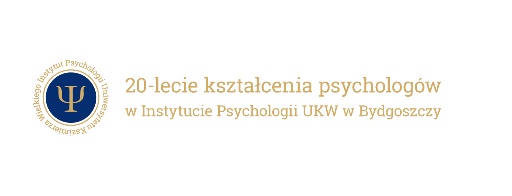 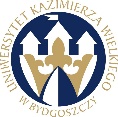 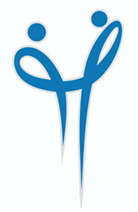 I Ogólnopolska KonferencjaNaukowo–Szkoleniowa
Kliniczne Aspekty Diagnozy Psychologicznej
Bydgoszcz, 9-10 marca 2017

Mamy przyjemność zaprosić Państwa na
I Ogólnopolską Konferencję Naukowo-Szkoleniową
Kliniczne Aspekty Diagnozy Psychologicznej
w dniach 9-10 marca 2017r. w Bydgoszczy

Głównym celem planowanego spotkania jest integracja środowiska psychologów klinicznych
 wokół zagadnienia diagnozy klinicznej w odpowiedzi na zapotrzebowanie płynące ze środowiska psychologów zajmujących się diagnozą oraz działanie na rzecz 
kształtowania i realizowania standardów diagnozy klinicznej.Potrzeba refleksji nad klinicznymi aspektami diagnozy psychologicznej jest w założeniach 
organizatorów traktowana jako postulat kierowany zarówno pod adresem teorii naukowej, 
jak i praktyki społecznej. Ma podkreślić tym samym związek pomiędzy teorią, która nadaje
 sens praktycznemu działaniu a praktyką społeczną, która weryfikuje teorię.I Ogólnopolska Konferencja Naukowo-Szkoleniowa pt.: 
Kliniczne aspekty diagnozy psychologicznej inauguruje obchody 
20-lecia kształcenia psychologów w Instytucie Psychologii UKW w Bydgoszczy
Patronat Rektora UKW
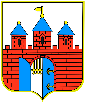 Patronat Prezydenta Miasta Bydgoszczy
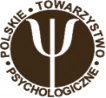 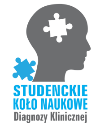 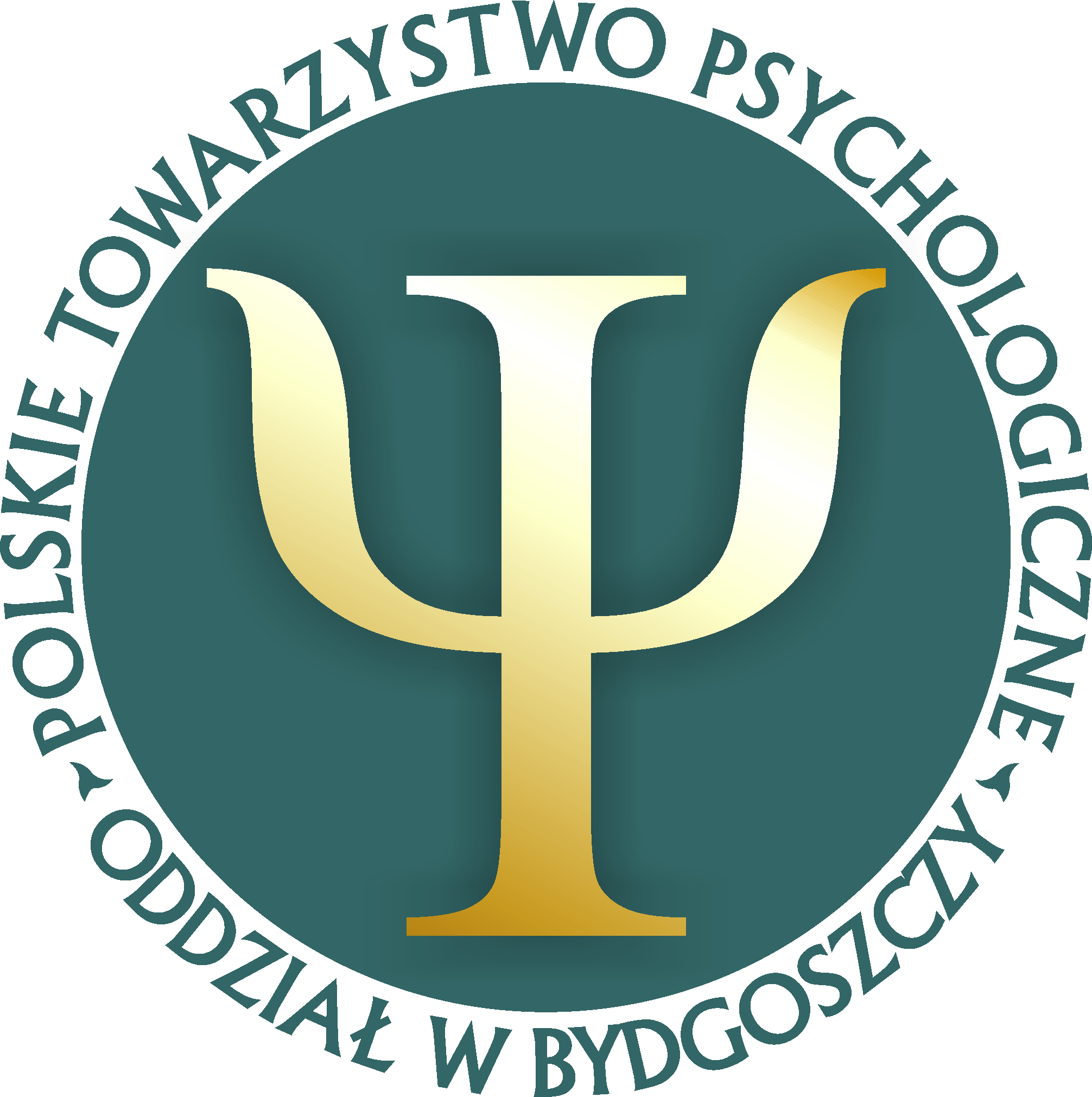 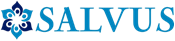 Ogólnopolska Sekcja Psychologii Klinicznej  Człowieka Dorosłego
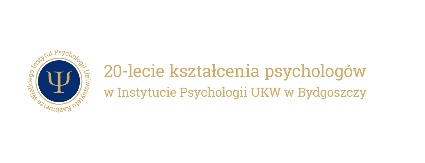 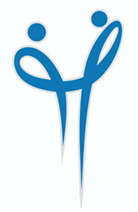 W PROGRAMIE KONFERENCJI

Wykład inauguracyjnyProf. dr hab. Lidia Cierpiałkowska, dr Emilia Soroko"Diagnoza kliniczna a kompetencje diagnostyczne"Wykłady plenarne Prof. dr hab. Ewa Pisula"Wyzwania związane z diagnozą zaburzeń ze spektrum autyzmu"dr hab. Bernadetta Izydorczyk, prof. UJ "Psychologiczna diagnoza zaburzeń odżywiania"dr hab. Małgorzata A. Basińska, prof. UKW "Pomiar dyskomfortu w teście MMPI-2 i jego znaczenie w procesie interpretacji profilu"
 
KONTAKT
Instytut Psychologii UKWZakład Psychopatologii i Diagnozy Klinicznejul. Staffa 185-867 Bydgoszcz
Biuro Komitetu OrganizacyjnegoI Ogólnopolskiej Konferencji Naukowo-SzkoleniowejKliniczne Aspekty Diagnozy Psychologicznejtel. 881 700 787
klindiagnpsych@gmail.com

Więcej informacji na stronie: www.kadp.edu.pl